Тема урока: «Спирты» 9 класс
Дидактическая цель урока: Создать условия для осознания и осмысления нового учебного материала средствами системы вопросов и заданий уровневого характера для самостоятельной познавательной деятельности учащихся.
Образовательные задачи: Создать условия для формирования понятий о свойствах предельных одноатомных спиртов.
     Способствовать формированию понимания взаимосвязи между строением, свойствами и практическим значением предельных одноатомных спиртов.
 Развивающие задачи: Создать условия для дальнейшего формирования навыков и умений самостоятельной работы учащихся, развития умения анализировать, сравнивать, обобщать, выделять главное, применять знания на практике в процессе экспериментального решения задач проблемного содержания.
Воспитательные задачи:  Способствовать формированию положительного отношения к знаниям, воспитание мотивов учения, интереса и любознательности, формирования межличностных отношений через работу в группах.
«Судьба твоих грядущих дней, мой сын, в твоей отныне воле» 
       А.С. Пушкин
Группа ОН
горение
третичные
первичные
водородные 
связи
этилен
пред. 
одноатомные 
спирты
полиэтилен
алкоголь
растворитель
Состав молекул → 
взаимное влияние атомов в молекуле → 
порядок соединения атомов в молекуле → 
строение →    
свойства   →    применение
Вопросы для закрепления:
1. Соединения, в которых углеводородный радикал связан с гидроксогруппой, называются________.
2. Соединение
CH3 – CH – CH – CH2 – OH
             |         |
          CH3     CH3
 называется:   
1)  гексанол;                                                   3) 3-метил-3-пентанол;
2)  2,3-диметил-1-бутанол;                          4) 4-метил-1-пропанол
3. Изомером вещества бутанол-2 является соединение:
1) CH3 – CH2 – СН2 -CH2-OH ;                                     3) CH3 – CH2 – CH2-ОН ;
                         
2) CH3-CH2-CH2-CH2-CH2-OH ;                                  4) CH3 – CН2– CH2- ОН ;
                                                                                                                  |
                                                                                                                  CH3
Вопросы для закрепления:
4. Физические свойства этанола:1) твердое вещество, нерастворимое в воде ; 2) жидкость с характерным запахом, хорошо растворима в воде ;3) газообразное вещества с характерным запахом;4) жидкость не растворимая в воде.
5. Какая реакция отражает применения спирта, как альтернативного вида топлива:
1) С2Н5ОН → С2Н4 + Н2О
2) СН3 – ОН + НСl →  CH3Cl + H2O
3) С2Н5ОН + 3О2=2СО2+3Н2О
4) С2Н5ОН + НОС2Н5→С2Н5-О-С2Н5
Вопросы для закрепления:
14.Какой спирт называют «Древесным»?
15. Почему пьяный человек может быстрее замёрзнуть, чем трезвый?
16.Какова смертельная для человека доза спиртного?
17. Почему в годы Великой Отечественной войны в полевых госпиталях перед операцией  раненому давали от 100 до 200г водки?
18. На что влияет алкоголь в организме человека?
19. Почему говорят, что алкоголь – это социальное зло?
20. Помогут ли знания, полученные на уроке, сохранить здоровье?
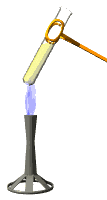 Д/з §35 упр.5
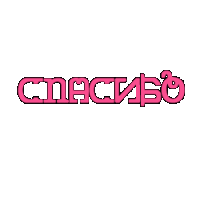 ЗА РАБОТУ
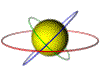